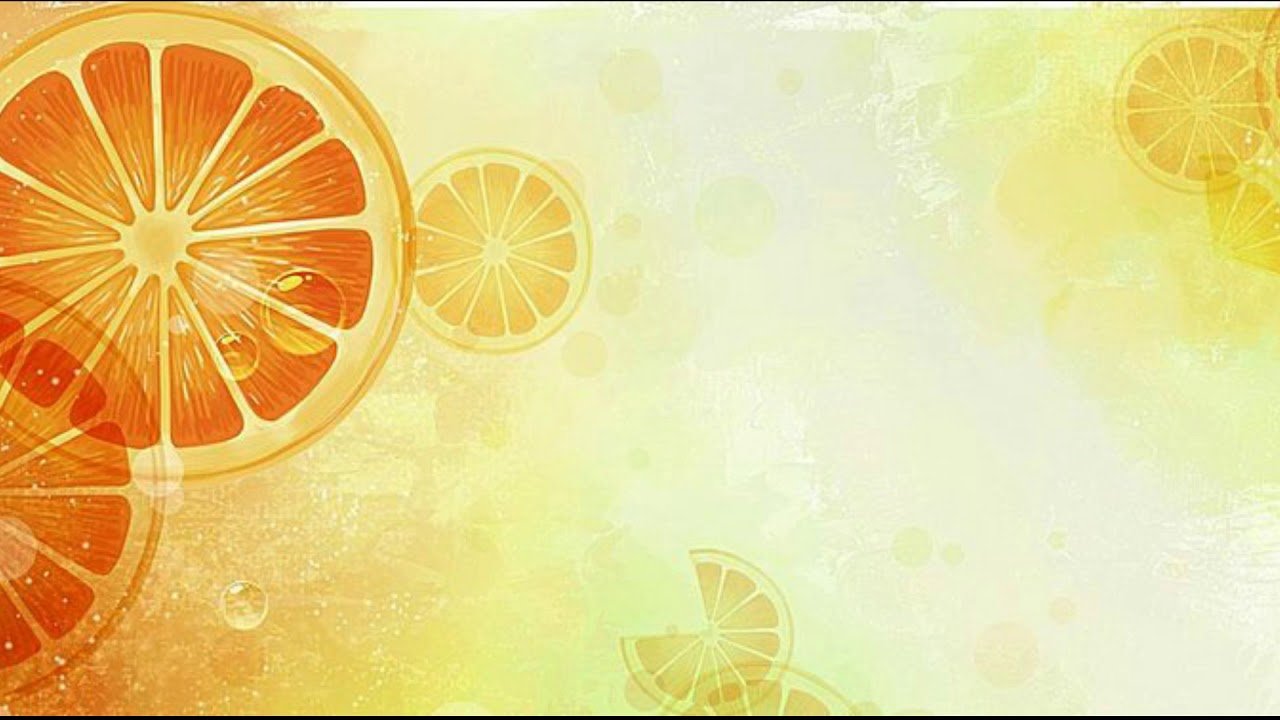 Презентация образовательной программы дошкольного образованияМБДОУ «Детский сад № 75»г. Иваново
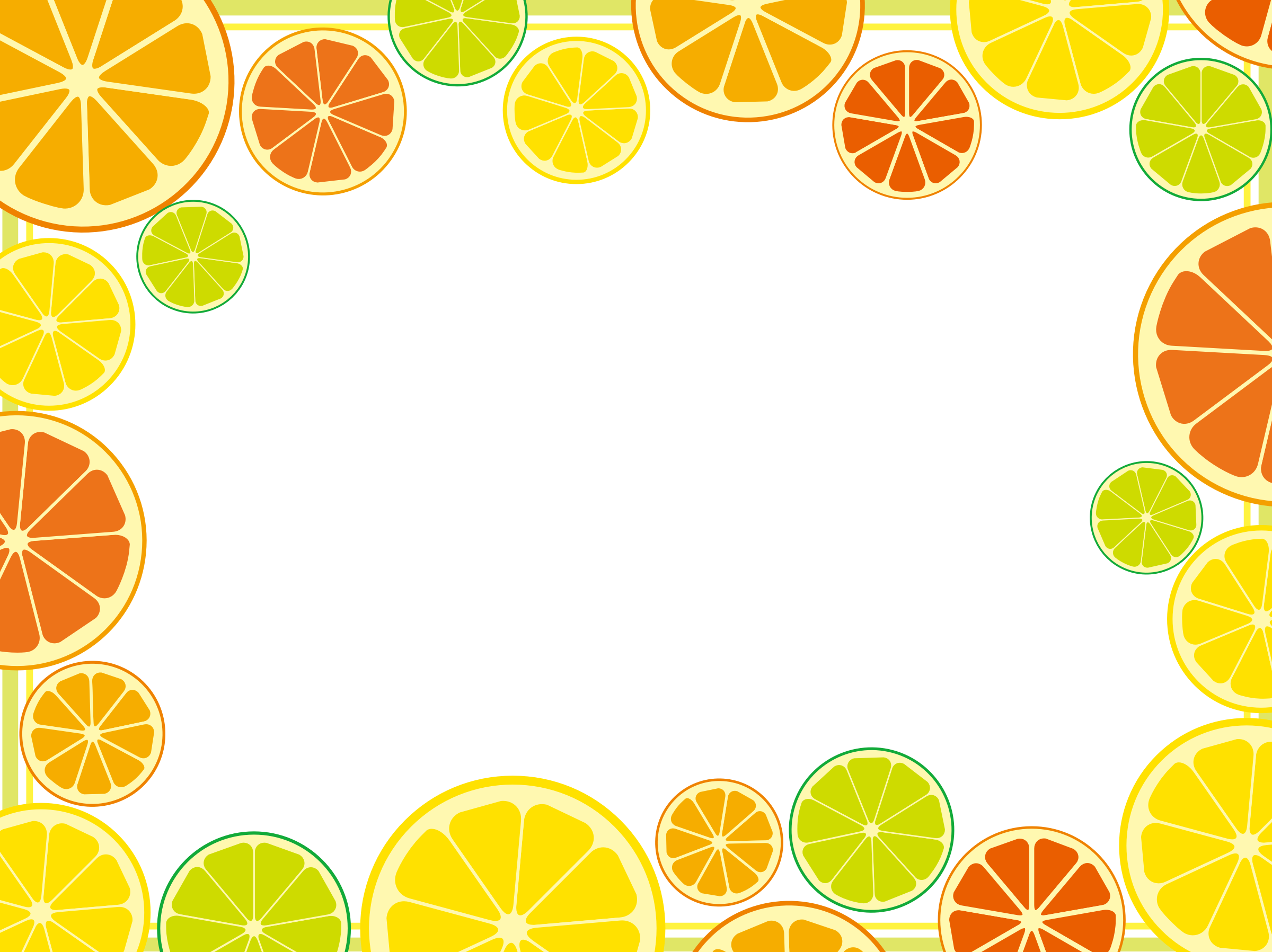 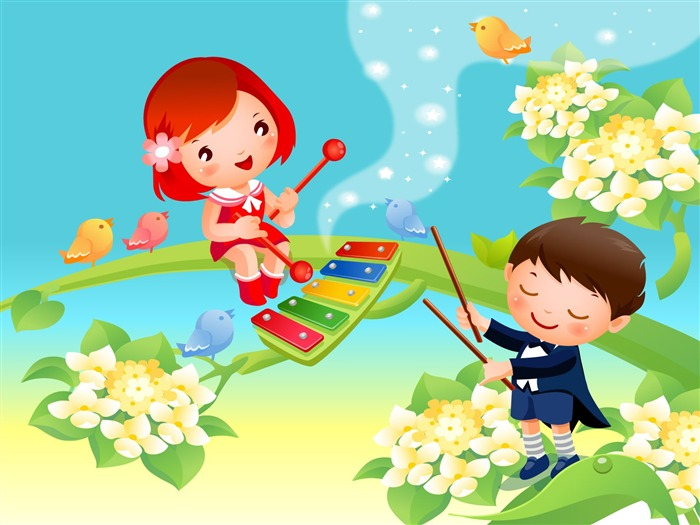 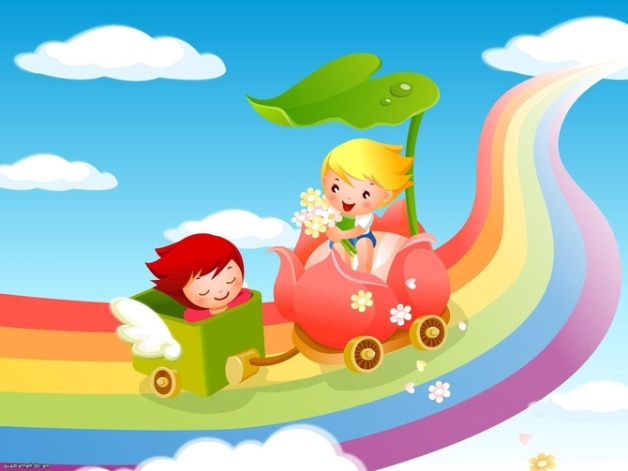 Образовательная программа дошкольного образования детского сада написана для того, чтобы каждый ребёнок нашего дошкольного учреждения мог полноценно и счастливо каждый день проживать удивительный и неповторимый период своей жизни под названием «ДЕТСТВО»!!!
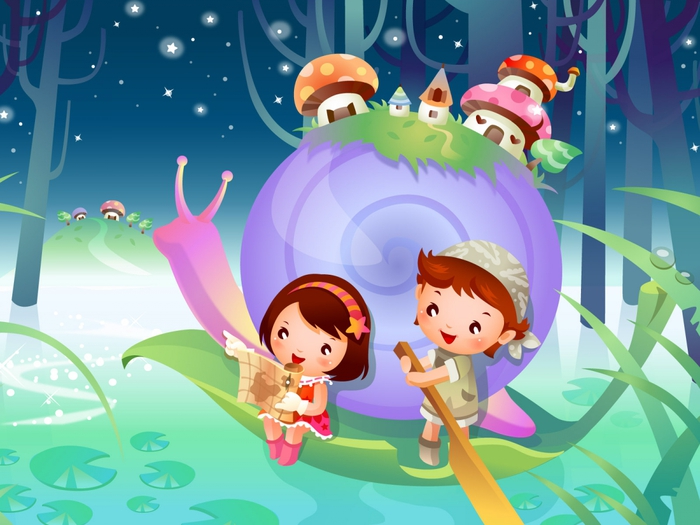 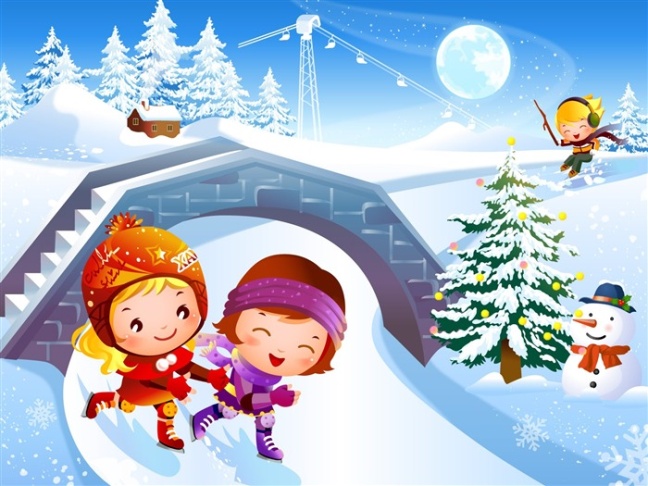 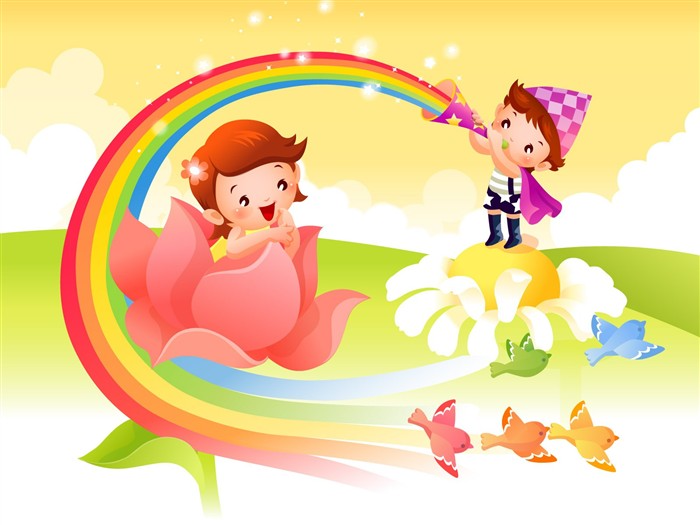 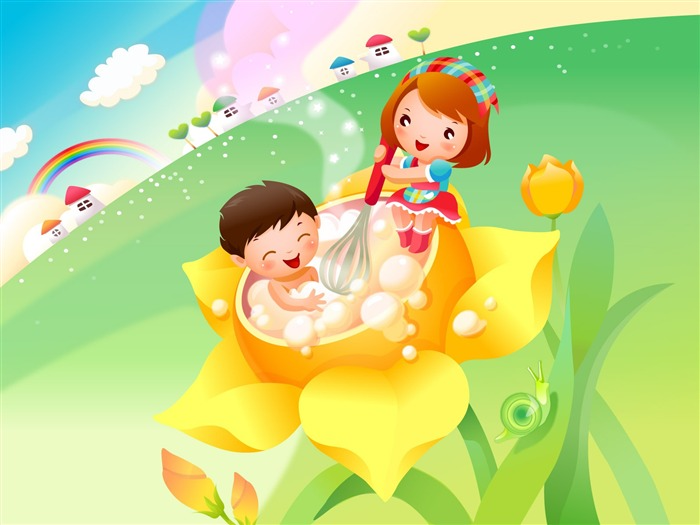 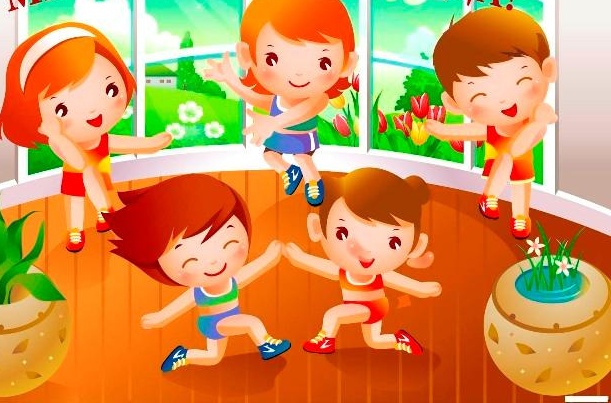 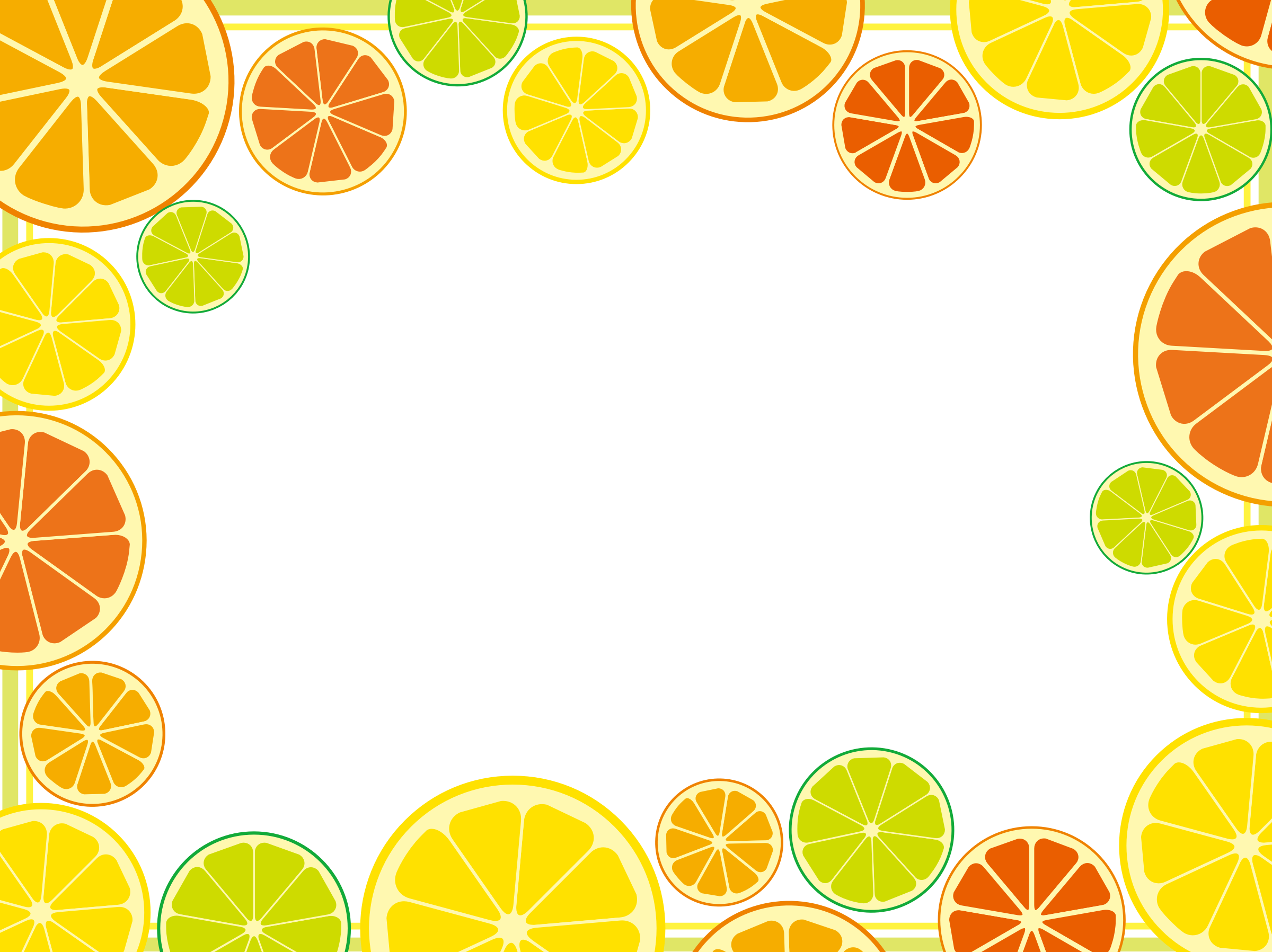 Уважаемые родители!
Новый Закон об образовании признает дошкольное образование первым из уровней общего образования
С 1 сентября 2013 г. Вступил в силе Федеральный закон «Об образовании в Российской Федерации» №273-ФЗ от 29.12.2012 г.
Новый Закон об образовании признает дошкольное образование первым из уровней общего образования
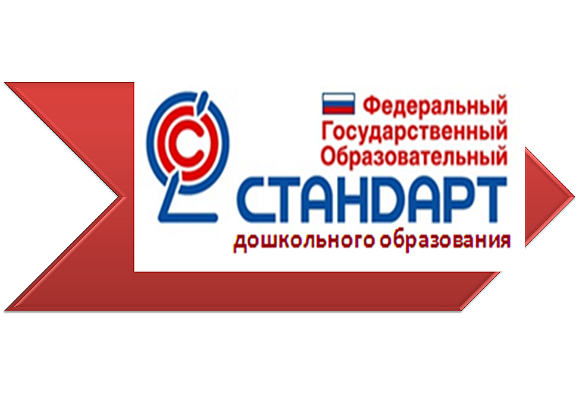 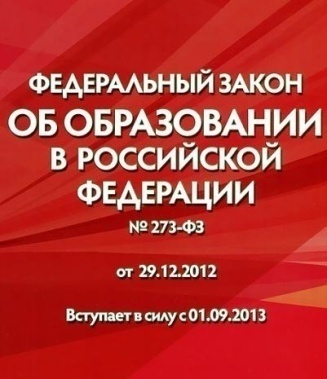 Согласно ФГОС ДО образовательная программа дошкольного образования разрабатывается и утверждается дошкольной организацией самостоятельно
С 1 января 2014 г. Вступил в силу Федеральный государственный образовательный стандарт дошкольного образования (ФГОС ДО)
Каждый родитель имеет право познакомиться с образовательной программой дошкольного образования
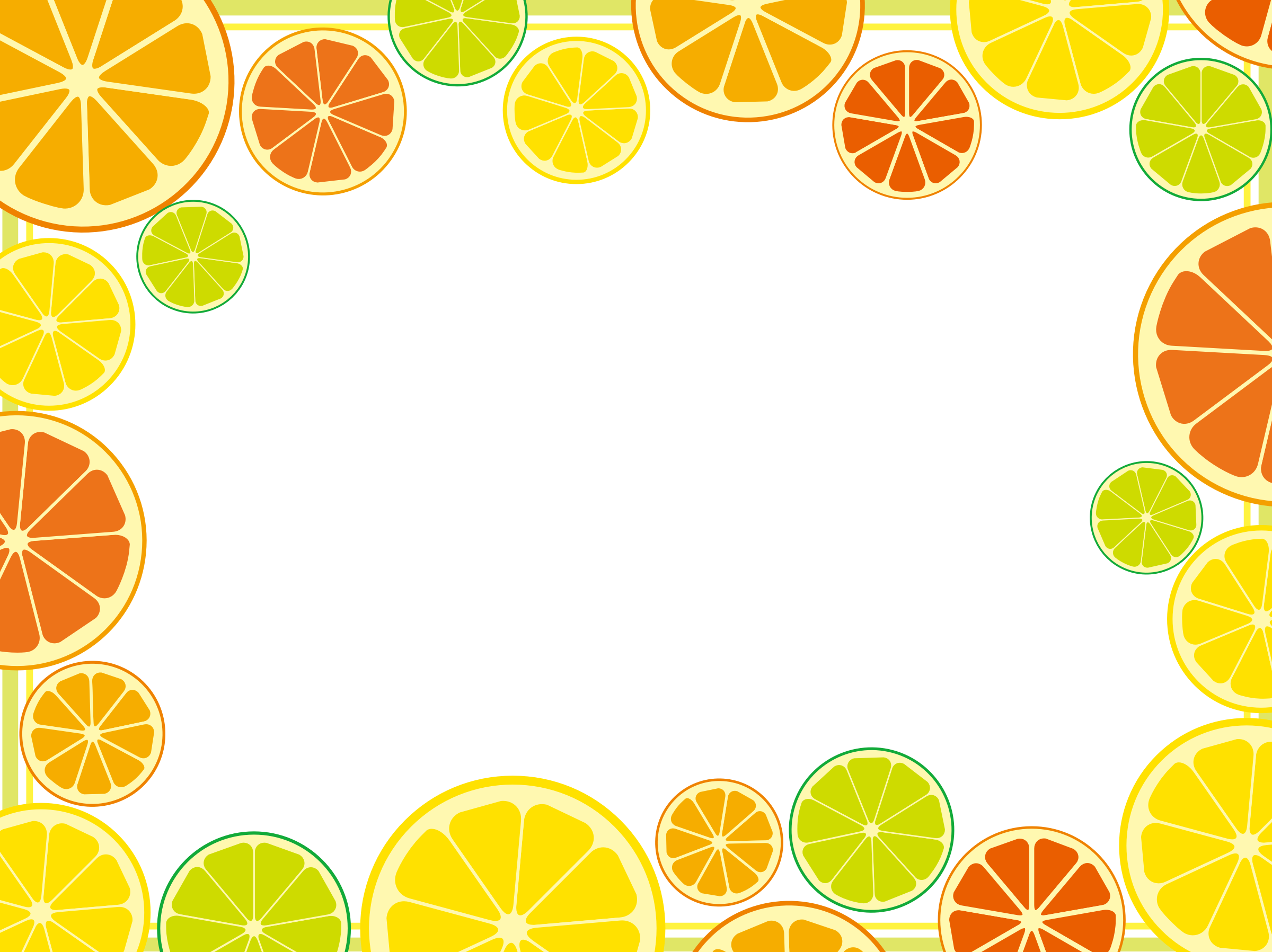 Образовательная программа
дошкольного образовательного учреждения-
Локальный нормативный акт, определяющий содержание дошкольного образования в дошкольном образовательном учреждении
Программа
Разработана на основе:
Федеральной образовательной программы дошкольного образования (Далее ФОП ДО)
Федерального государственного образовательного стандарта дошкольного образования (ФГОС ДО)
С учетом нормативных правовых актов, содержащих обязательные требования к условиям организации дошкольного образования, а также в соответствии с федеральными, региональными, муниципальными и институциональными нормативными документами и локальными нормативными актами
Задача № 2
приобщение детей к базовым ценностям российского народа; создание условий для формирования ценностного отношения к окружающему миру, становления опыта действий и поступков на основе осмысления ценностей;
Задача №8

Обеспечивать разнообразие и вариативность содержания образовательного процесса
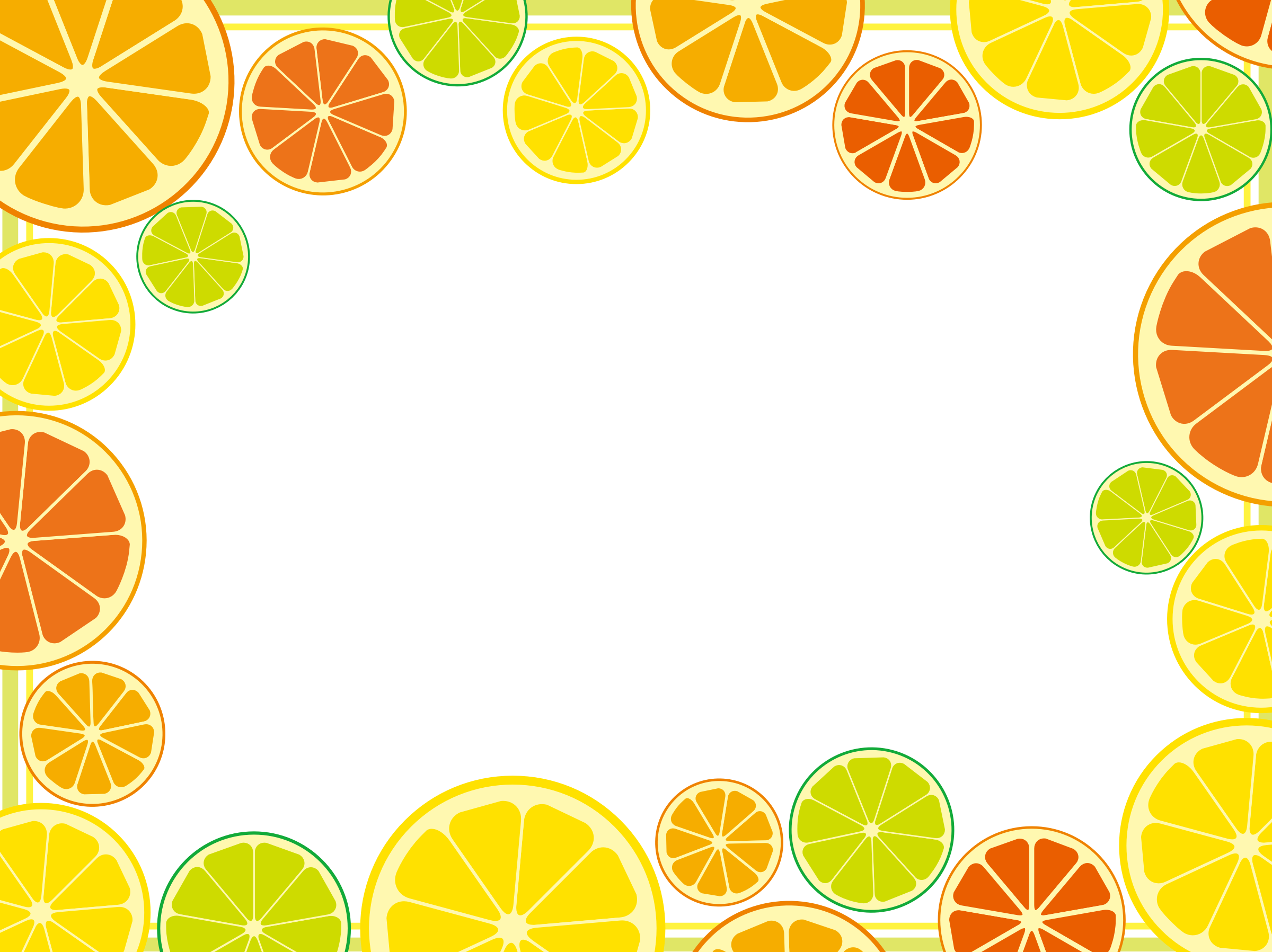 Задача № 1
обеспечение единых для Российской Федерации содержания ДО и планируемых результатов освоения образовательной программы ДО
Цель Программы  
разностороннее развитие ребёнка в период дошкольного детства с учётом возрастных и индивидуальных особенностей на основе духовно-нравственных ценностей российского народа, исторических и национально-культурных традиций.
Задача № 7
реализует основные принципы дошкольного образования в соответствии с п. 1.4. Стандарта и Федеральной программы:
Задача № 3
Построение (структурирование) содержания образовательной деятельности на основе учёта возрастных и индивидуальных особенностей развития
Задача № 6
обеспечение развития физических, личностных, нравственных качеств и основ патриотизма, интеллектуальных и художественно-творческих способностей ребёнка, его инициативности, самосоятельности и ответственности;
Задача № 4
создание условий для равного доступа к образованию для всех детей дошкольного возраста с учётом разнообразия образовательных потребностей и индивидуальных возможностей;
Задача № 5
охрана и укрепление физического и психического здоровья детей, в том числе их эмоционального благополучия
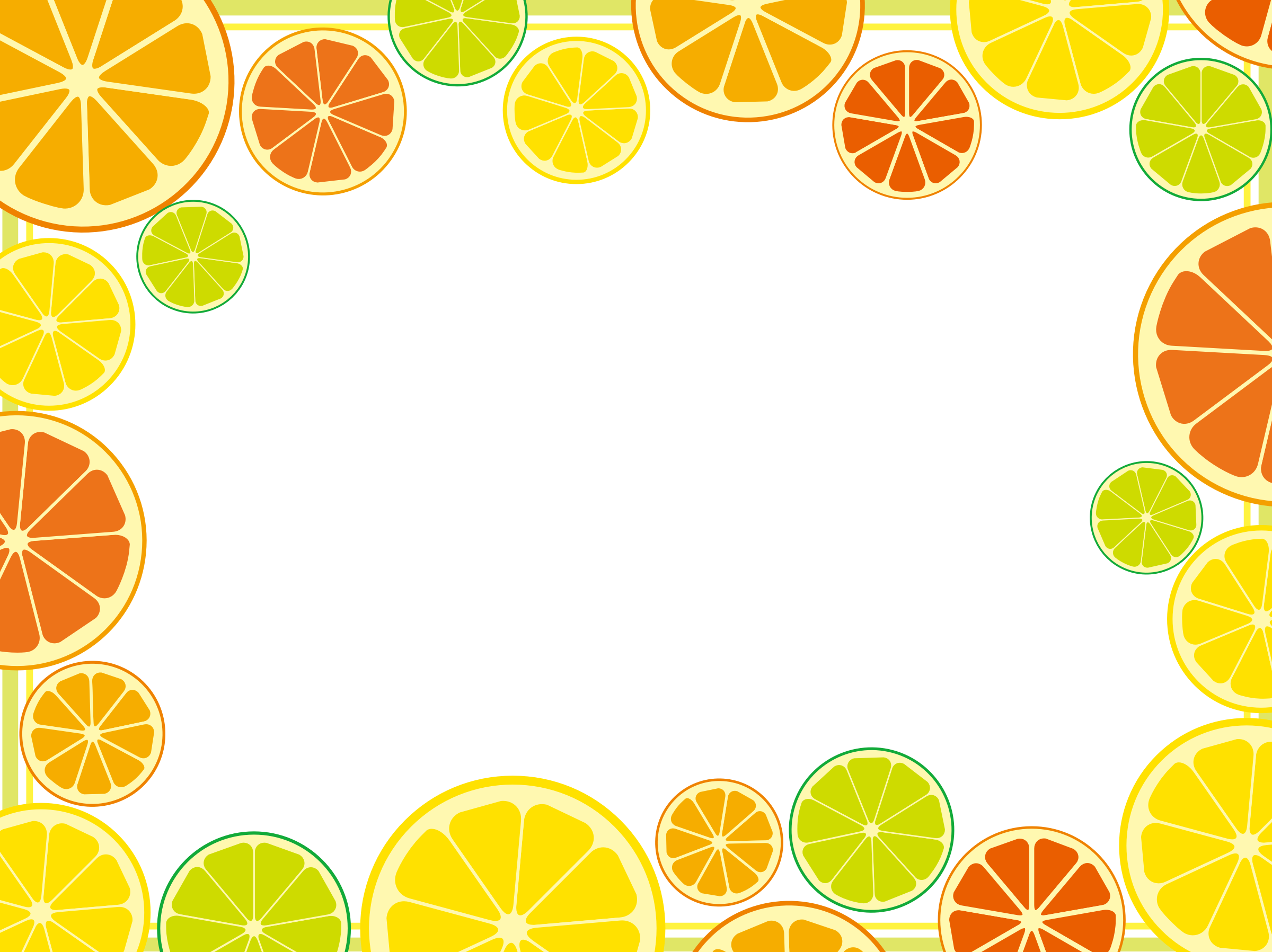 Программа включает три основных раздела:
Целевой
Содержательный
Организационный

В целевом разделе Программы представлены: цели, задачи, принципы её формирования; планируемые результаты освоения Программы в младенческом, раннем, дошкольном возрастах, а также на этапе завершения освоения Программы; подходы к педагогической диагностике достижения планируемых результатов.
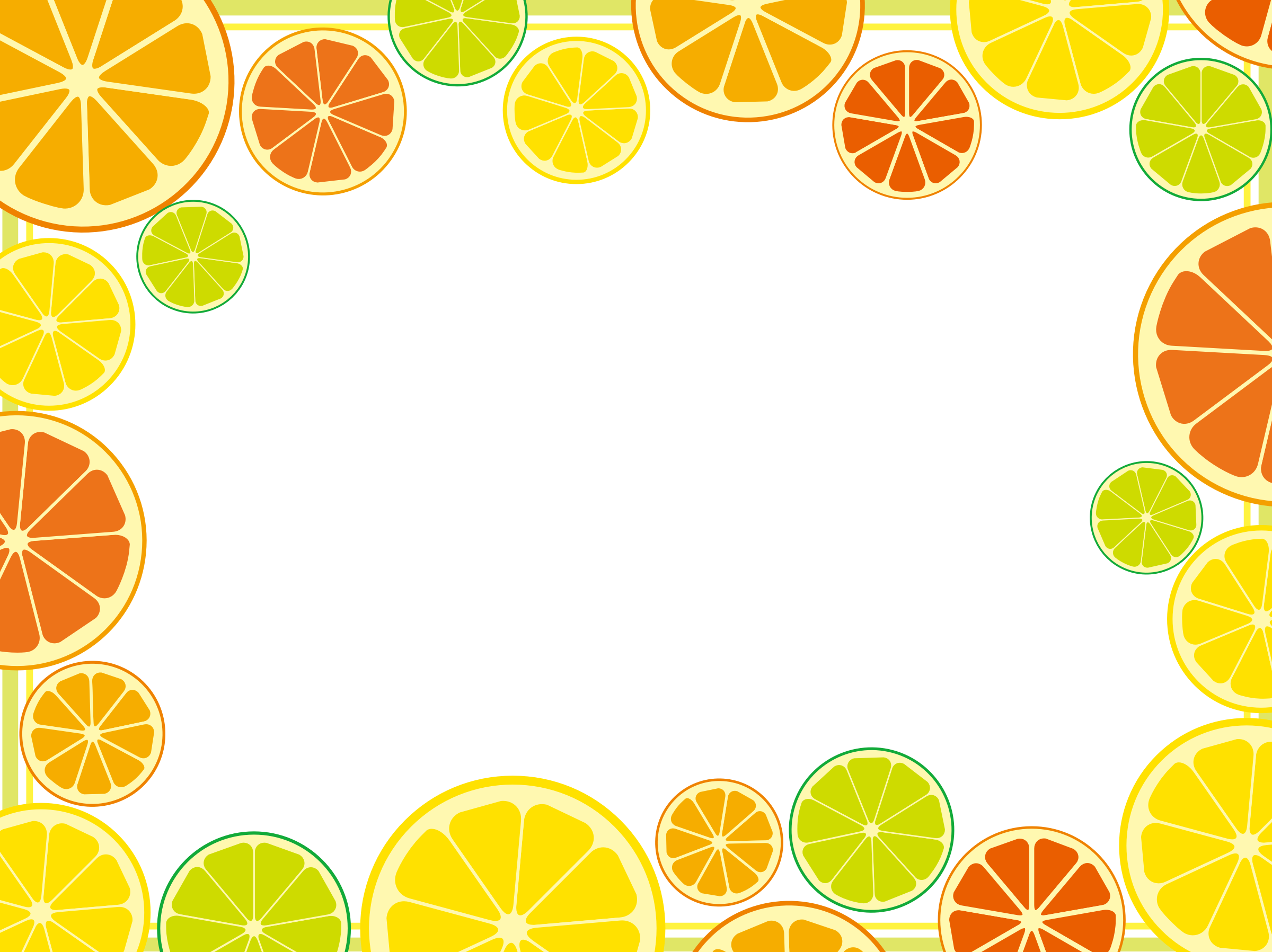 Содержательный раздел Программы включает задачи и содержание образовательной деятельности по каждой из образовательных областей для всех возрастных групп обучающихся (социально-коммуникативное, познавательное, речевое, художественно-эстетическое, физическое развитие). В нем представлены описания вариативных форм, способов, методов и средств реализации Программы; особенностей образовательной деятельности разных видов и культурных практик и способов поддержки детской инициативы; взаимодействия педагогического коллектива с семьями обучающихся; направления и задачи коррекционно-развивающей работы с детьми дошкольного возраста с особыми образовательными потребностями различных целевых групп, в том числе детей с ограниченными возможностями здоровья и детей - инвалидов. В содержательный раздел Программы входит рабочая программа воспитания, которая раскрывает задачи и направления воспитательной работы, предусматривает приобщение детей к российским традиционным духовным ценностям, включая культурные ценности своей этнической группы, правилам и нормам поведения в российском обществе.
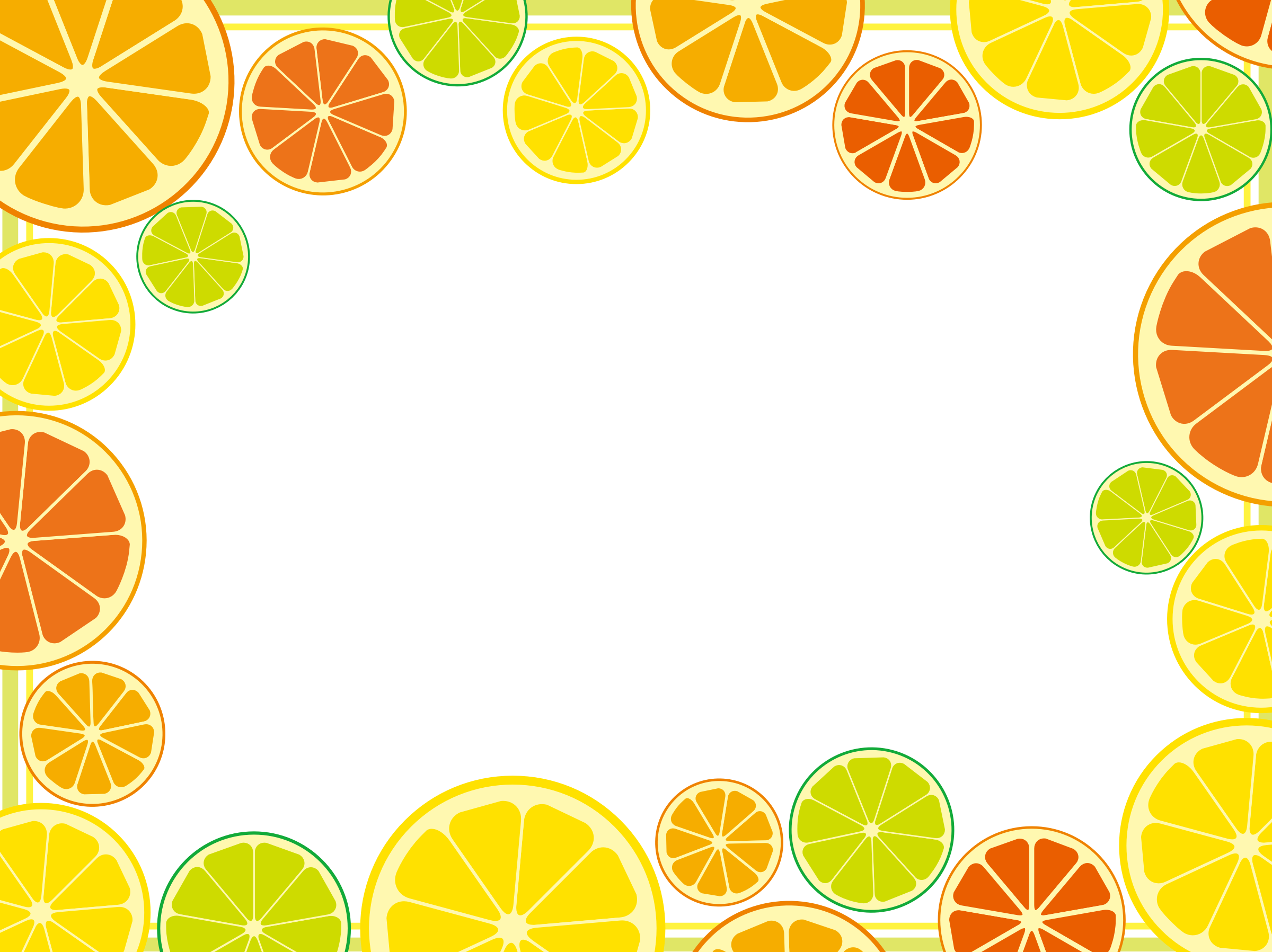 Организационный раздел Программы включает описание психолого-педагогических и кадровых условий реализации Программы; организации развивающей предметнопространственной среды в ДОО; материально-техническое обеспечение Программы, обеспеченность методическими материалами и средствами обучения и воспитания. Раздел включает перечни художественной литературы, музыкальных произведений, произведений изобразительного искусства для использования в образовательной работе в разных возрастных группах, а также перечень рекомендованных для семейного просмотра анимационных произведений. В разделе представлены режим и распорядок дня в дошкольных группах, календарный план воспитательной работы.
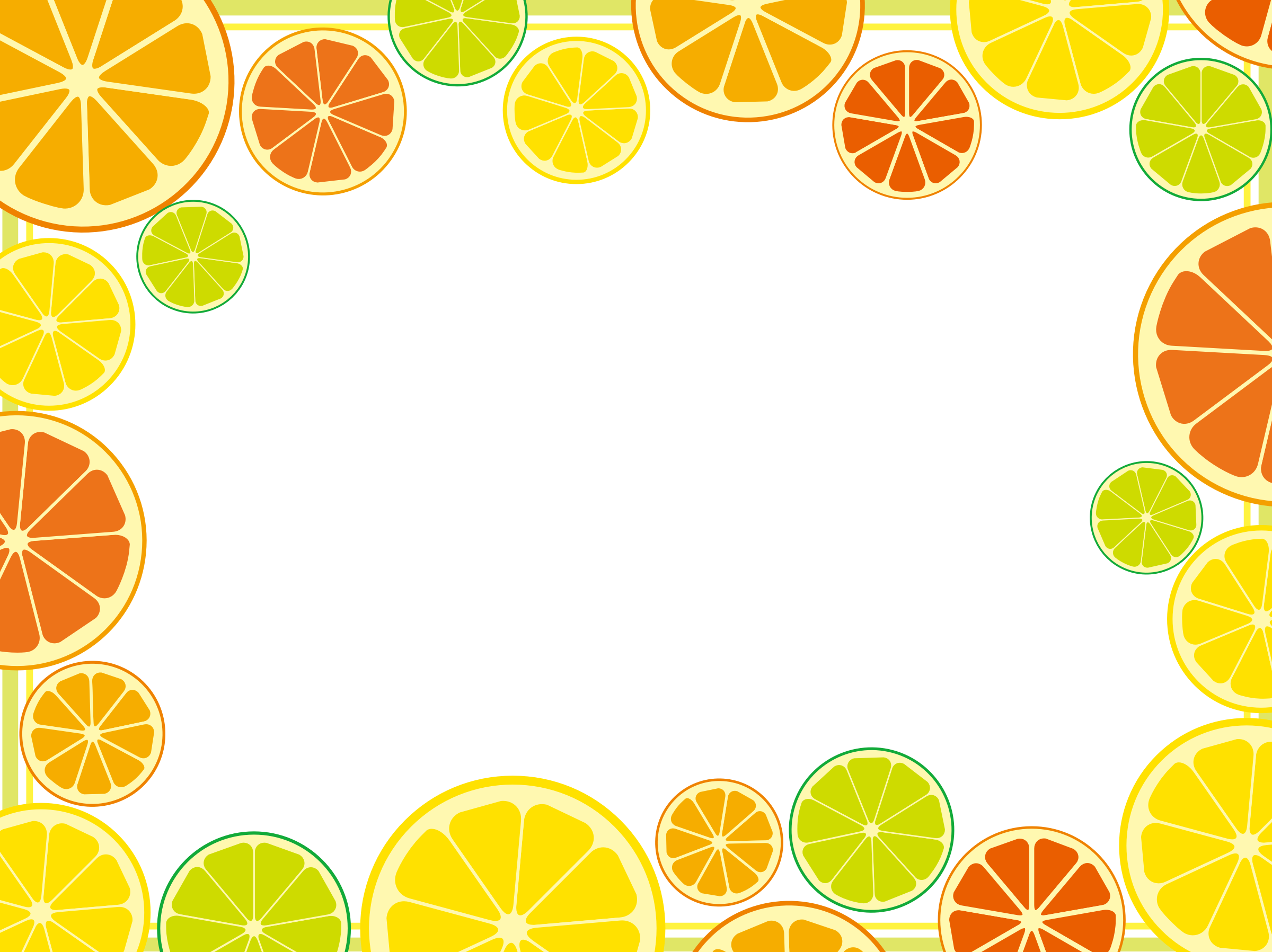 Образовательная программа МБДОУ «Детский сад №75» состоит из:
обязательной части
 части, формируемой участниками образовательных отношений (вариативная часть).



Обязательная часть. Описание образовательной деятельности в соответствии с направлениями развития ребёнка, представленными в пяти образовательных областях, в соответствии с ФОП, с указанием методических пособий, обеспечивающих реализацию данного содержания.
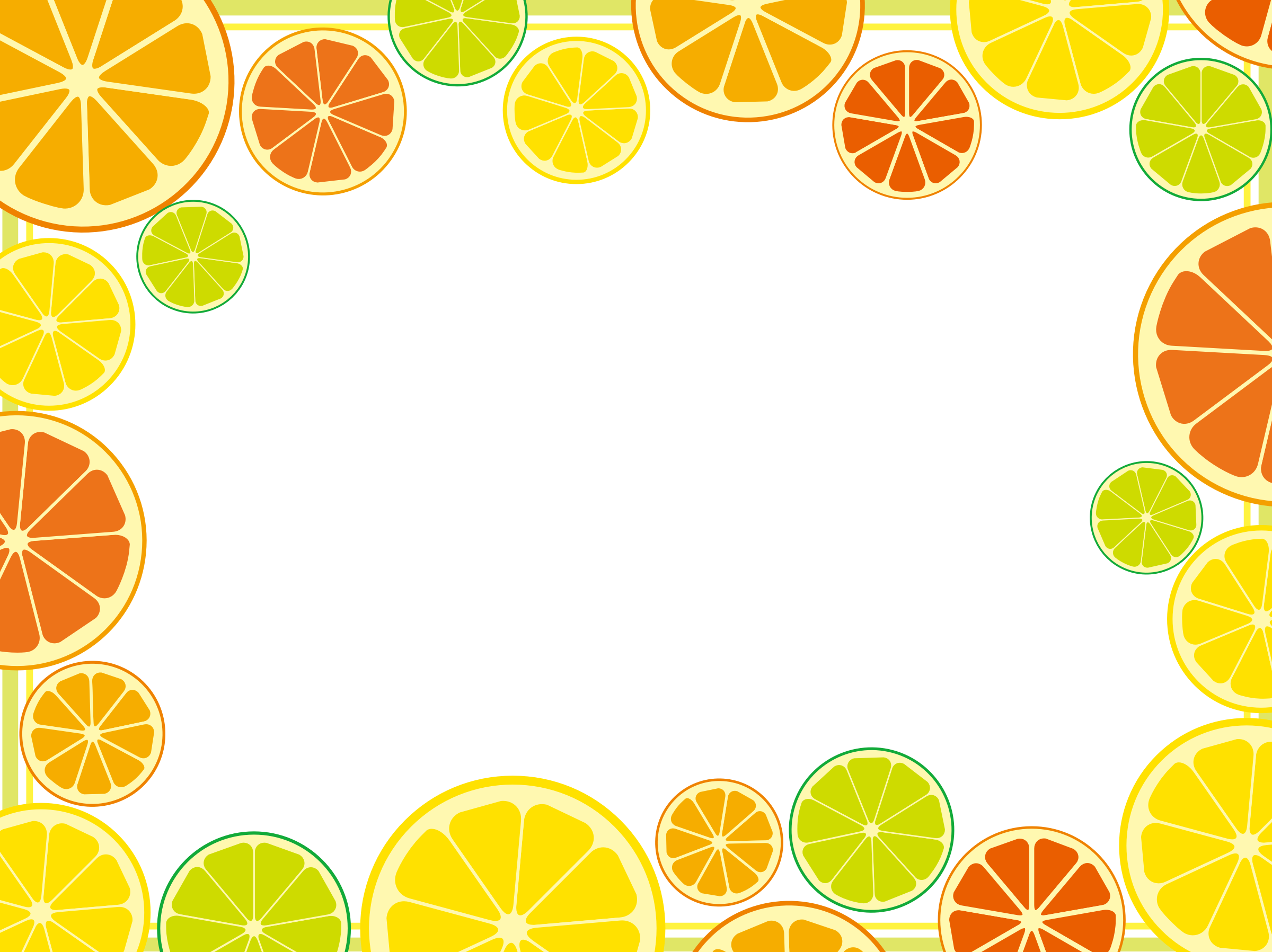 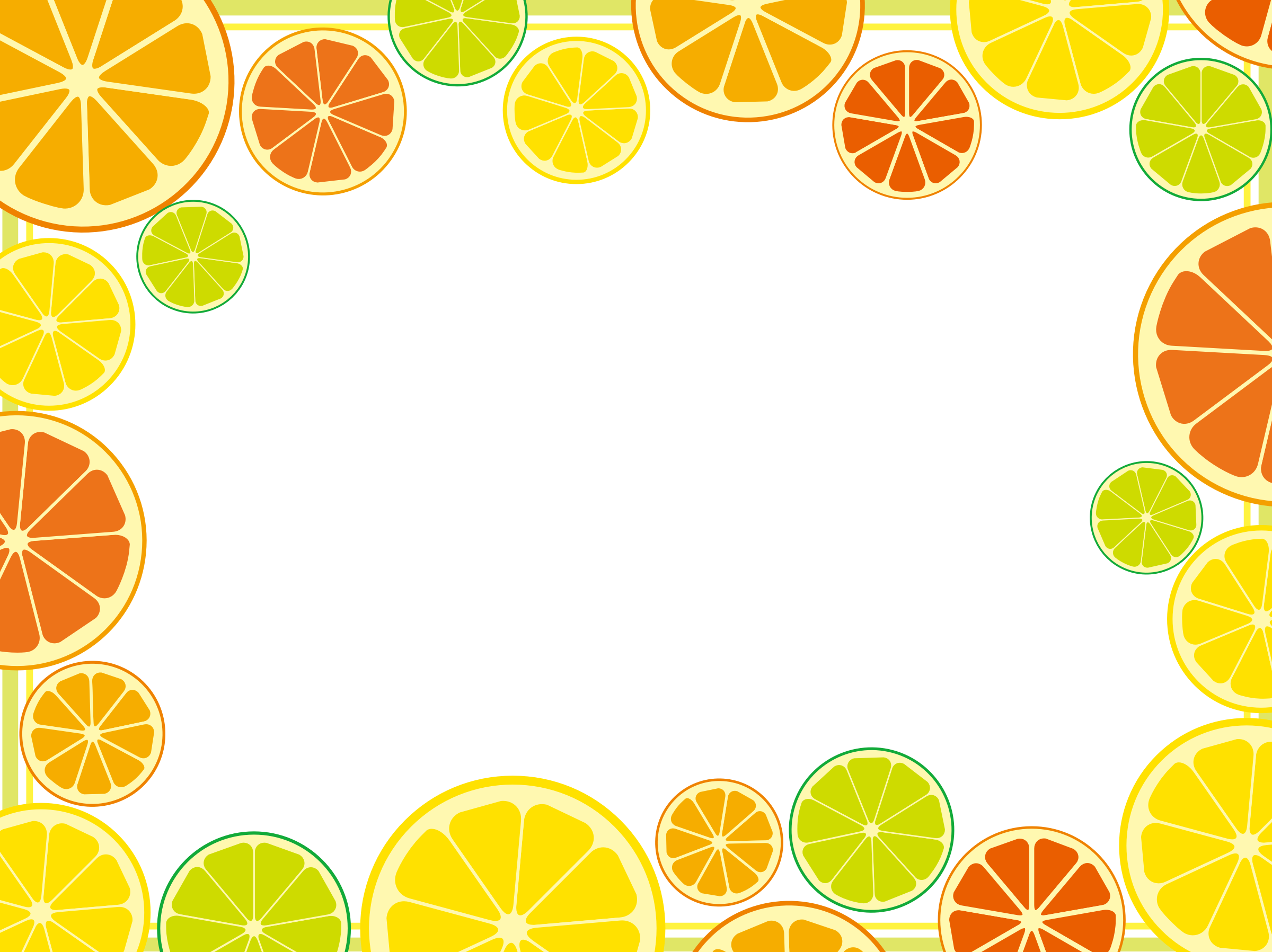 Для достижения высокого результата в       образовательном процессе мы акцентируем внимание на следующих моментах:

Составляем режим дня с учётом санитарно-эпидемиологических требований, возрастных и индивидуальных особенностей детей;
Составляем тематическое планирование на каждую возрастную группу;
Развивающую предметно – пространственную среду выстраиваем по следующим принципам: учитываем возрастные, национально-культурные, климатические условия. Развивающая предметно – пространственная среда обеспечивает реализацию образовательной программы, реализацию двигательной активности, эмоциональное благополучие наших воспитанников;
Осуществляем психолого-педагогическую помощь (в том числе индивидуальную) детям с общим недоразвитием речи, и детям с ОВЗ (нарушения слуха).
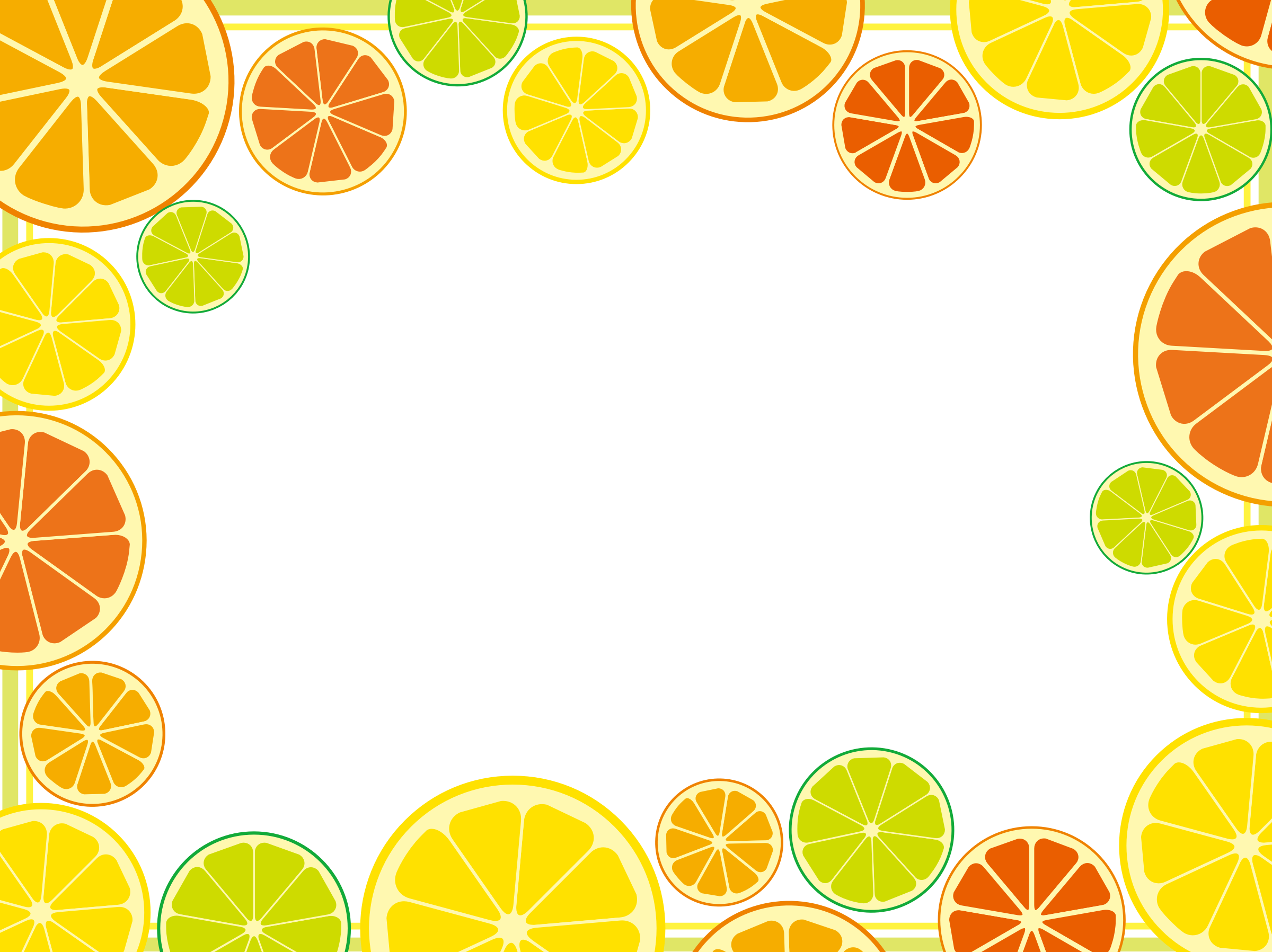 Особенности взаимодействия педагогического коллектива с семьями воспитанников
Достижение целей осуществляется через решение основных задач: 
информирование родителей (законных представителей) и общественности относительно целей ДО, общих для всего образовательного пространства Российской Федерации, о мерах господдержки семьям, имеющим детей дошкольного возраста, а также об образовательной программе, реализуемой в ДОО; 
просвещение родителей (законных представителей), повышение их правовой, психолого-педагогической компетентности в вопросах охраны и укрепления здоровья, развития и образования детей; 
 способствование развитию ответственного и осознанного родительства как базовой основы благополучия семьи; 
построение взаимодействия в форме сотрудничества и установления партнёрских отношений с родителями (законными представителями) детей младенческого, раннего и дошкольного возраста для решения образовательных задач; 
вовлечение родителей (законных представителей) в образовательный процесс.
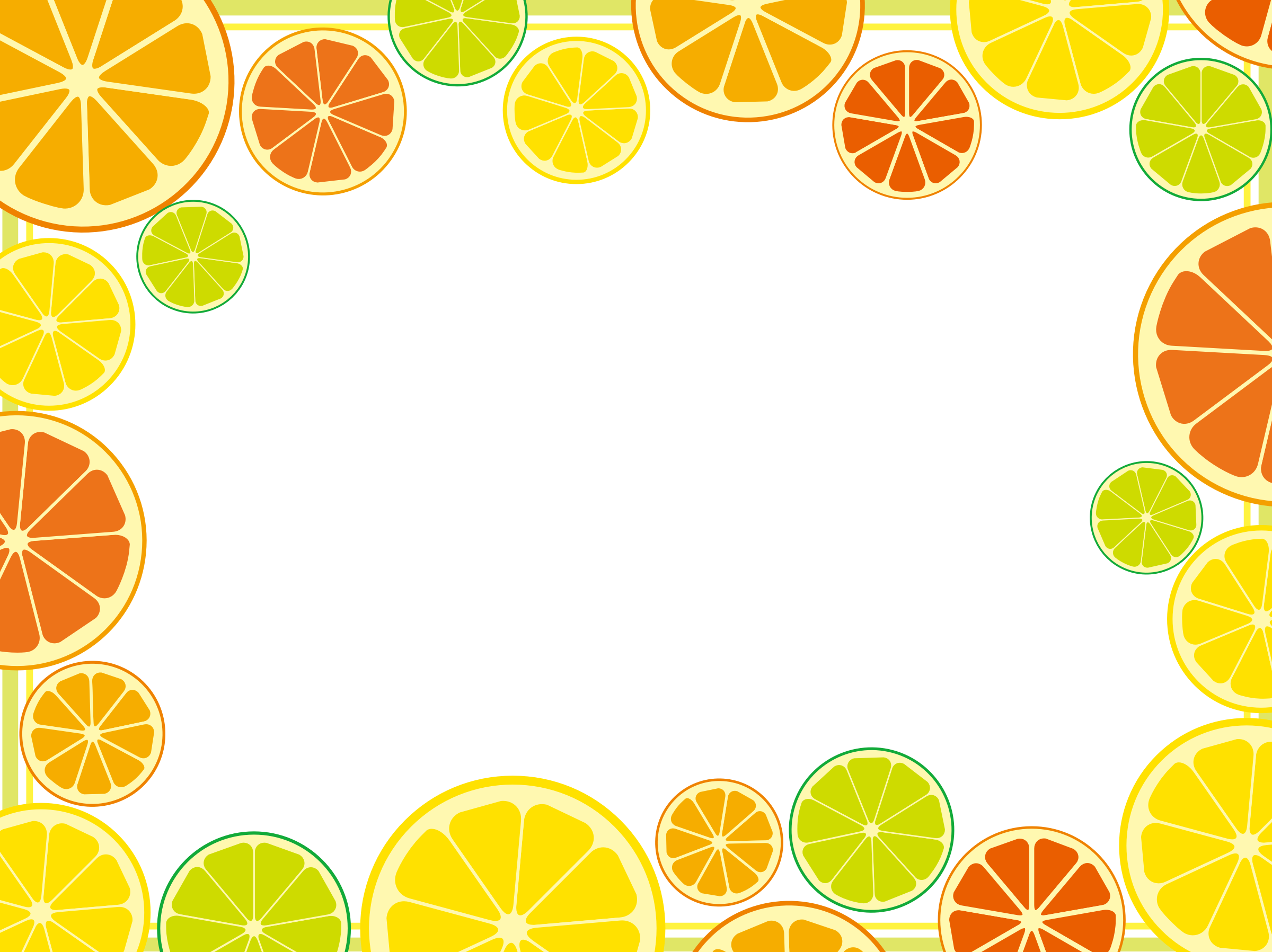 Особенности взаимодействия педагогического коллектива с семьями воспитанников
Построение взаимодействия с родителями (законными представителями) придерживаться следующих принципов: 
приоритет семьи в воспитании, обучении и развитии ребёнка: в соответствии с Законом об образовании у родителей (законных представителей) обучающихся не только есть преимущественное право на обучение и воспитание детей, но именно они обязаны заложить основы физического, нравственного и интеллектуального развития личности ребёнка; 
2) открытость: для родителей (законных представителей) доступна актуальная информация об особенностях пребывания ребёнка в группе; каждому из родителей (законных представителей) представлен свободный доступ в ДОУ; между педагогами и родителями (законными представителями) ведётся обмен информации об особенностях развития ребёнка в ДОУ и в семье. 3) взаимное доверие, уважение и доброжелательность во взаимоотношениях педагогов и родителей (законных представителей): при взаимодействии педагогу необходимо придерживаться этики и культурных правил общения, проявлять позитивный настрой на общение и сотрудничество с родителями (законными представителями); важно этично и разумно использовать полученную информацию как со стороны педагогов, так и со стороны родителей (законных представителей) в интересах детей; 
4) индивидуально-дифференцированный подход к каждой семье: при взаимодействии необходимо учитывать особенности семейного воспитания, потребности родителей (законных представителей) в отношении образования ребёнка отношение к педагогу и ДОО, проводимым мероприятиям; возможности включения родителей (законных представителей) в совместное решение образовательных задач; 
5) возрастосообразность: при планировании и осуществлении взаимодействия учитывается особенности и характер отношений ребёнка с родителями (законными представителями), прежде всего, с матерью (преимущественно для детей младенческого и раннего возраста), обусловленные возрастными особенностями развития детей.
При систематическом посещении детского сада к окончанию выпускной группы наши воспитанники могут добиться следующих результатов развития:
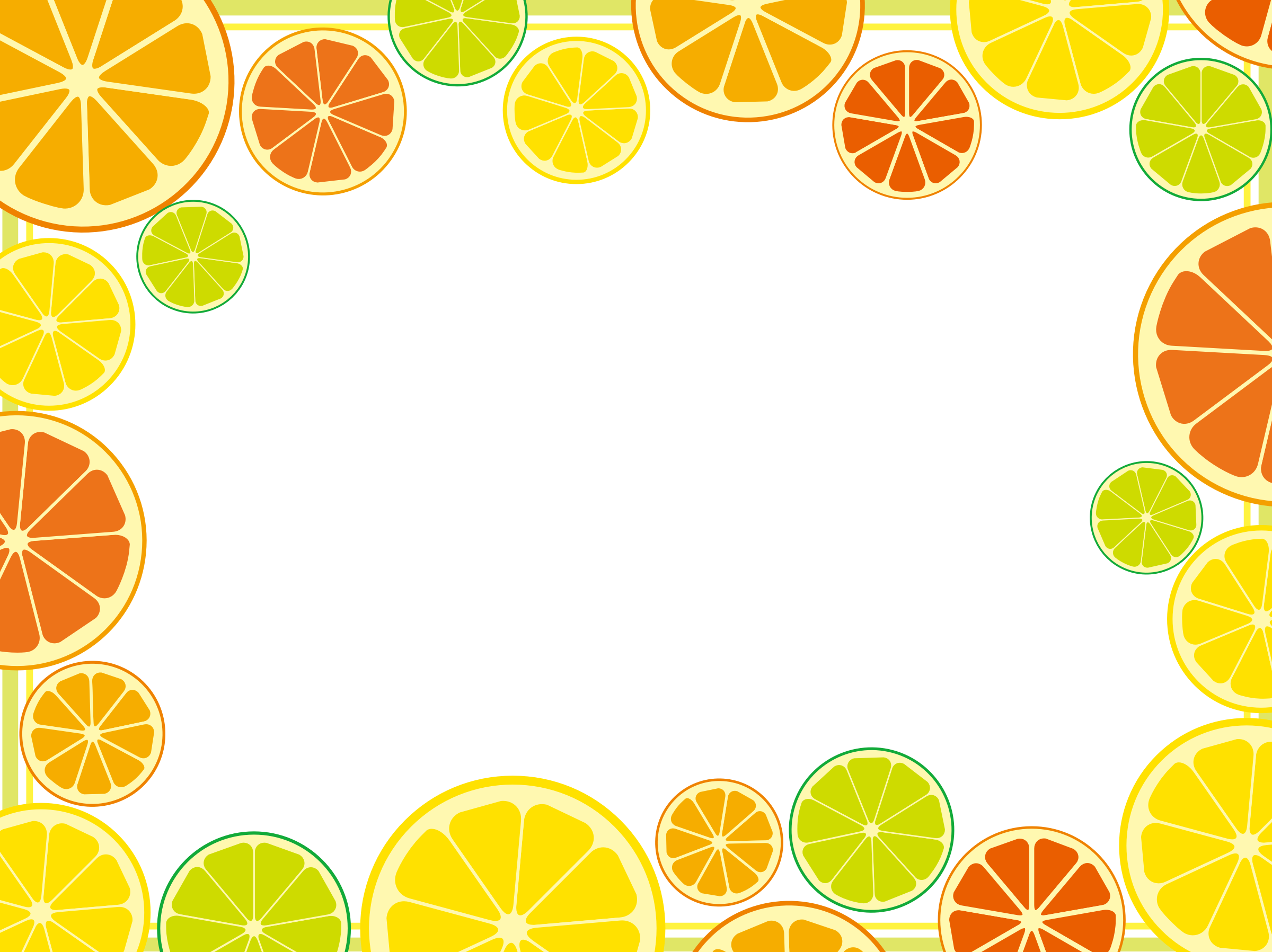 Ребёнок научится взаимодействовать со сверстниками и взрослыми, сможет проявлять инициативу в разных видах деятельности;
Ребёнок станет  любознательным, будет интересоваться причинно-следственными связями, самостоятельно придумывать объяснения явлениям природы, сможет принимать решения самостоятельно;
Ребёнок будет уметь выражать свои мысли, чувства и желания, будет правильно формулировать и обращается с вопросами к взрослым и сверстникам,  будет использовать грамматически правильную, связную речь для выражения собственных мыслей;
Ребёнок  будет обладать развитым воображением,  научится проявлять интерес к разным видам произведений искусства;
Ребёнок овладеет навыками самообслуживания, он станет подвижным, выносливым, развитым.
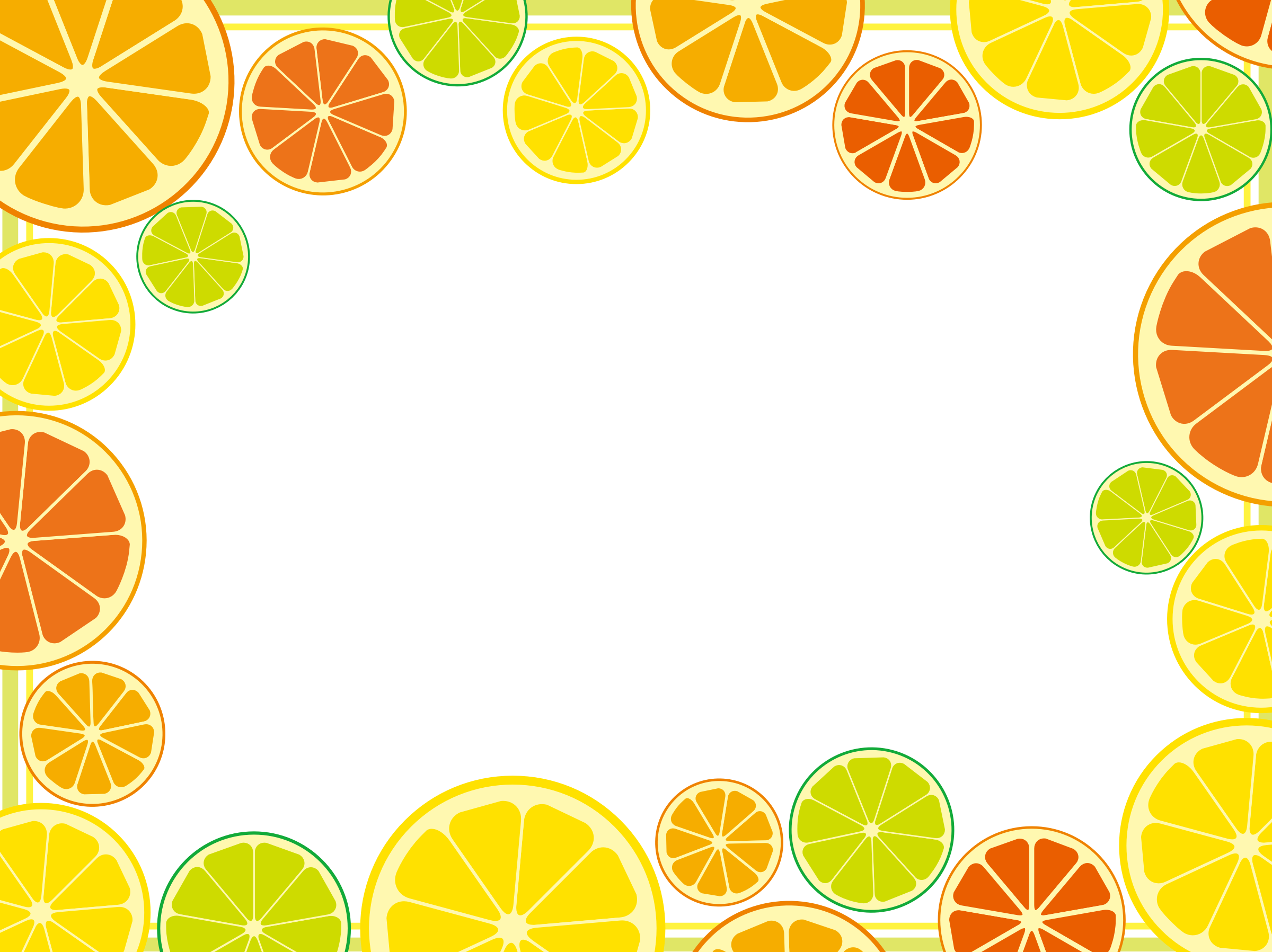